BORIS GODUNOV (zar dal 1598 al 1605)
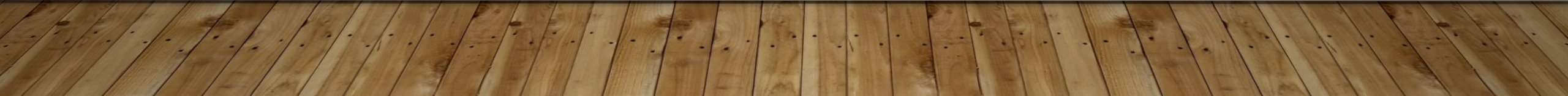 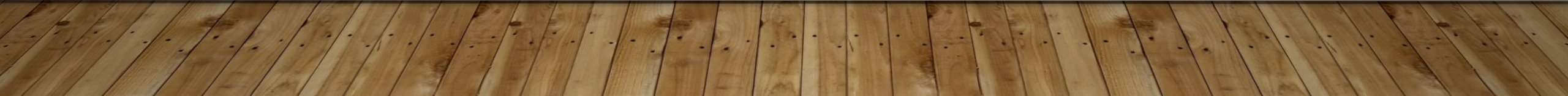 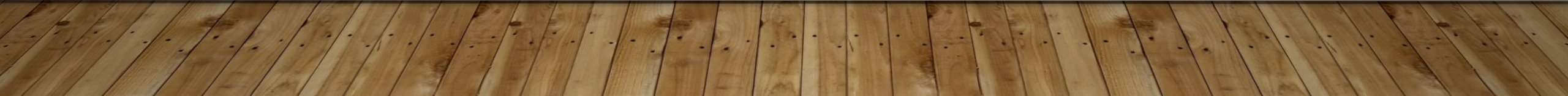 Aleksandr Sergeevič Puškin: “Boris Godunov” dramma teatrale composto nel 1825, rappresentato solo nel 1870
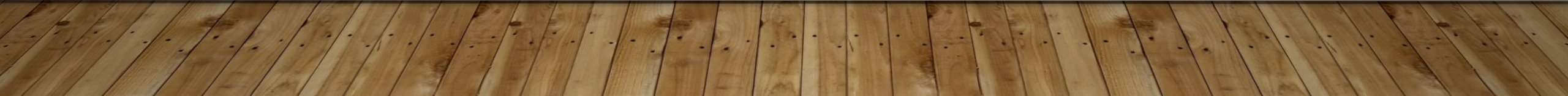 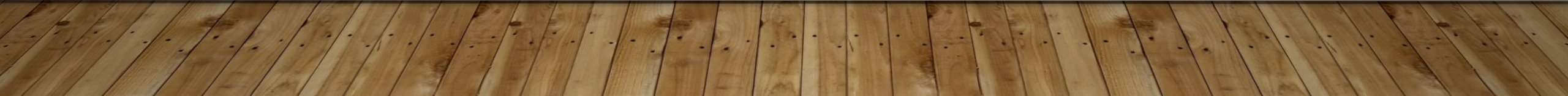 - dramma nazionale sul modello delle opere di Shakespeare
- storia d’amore tra il falso Dmitrij e la polacca Marina
25 scene e 63 personaggi
Ruolo importante del popolo
Ettore Lo Gatto considera la tragedia di Puškin una delle opere drammatiche più alte della letteratura russa «sia per il suo nucleo ideologico, sia per la perfetta realizzazione artistica del conflitto psicologico, sia per la compiutezza del quadro storico, sia infine per la perfetta fusione tra i caratteri rappresentati e il linguaggio che li rivela», per cui, oltre a rappresentare il momento centrale dell'evoluzione del teatro nazionale russo, rappresenta il momento della maggiore obbiettivazione dell'attività creatrice di Puškin.
Opera di Musorgskij (1868-1869)
https://youtu.be/Jcos37aWUlw?feature=shared

Carattere di Boris Godunov
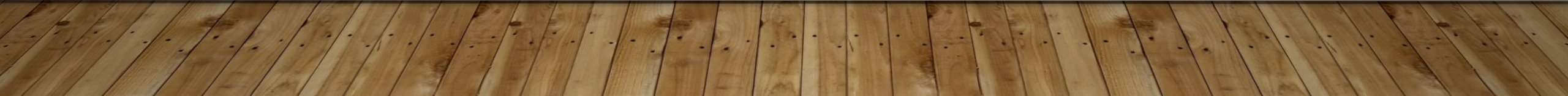 I TORBIDI (1605 – 1612)periodo di interregno dominato da un’ assoluta anarchia – tre falsi dmitry – intervento di polonia e svezia – periodo paragonabili  alla guerra civile dopo la rivoluzione di ottobre1591: figlio minore di Ivan il terribile ucciso a Uglic presumibilmente su incarico di boris godunov – inizia a girare la leggenda che sia invece sopravvissuto – ecco i falsi dmitrij
La fine dei torbidi
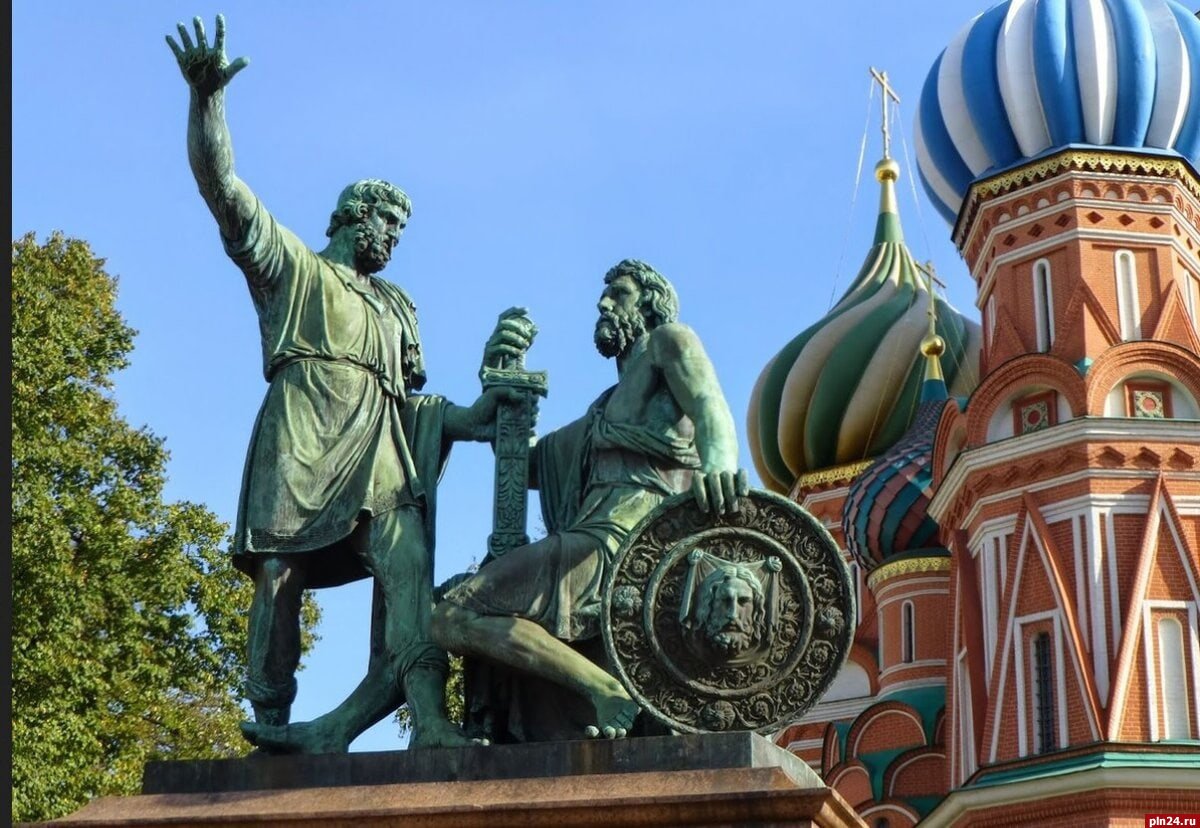 1611: a Nižnij Novgorod si forma un esercito di liberazione capeggiato da Dmitrij Požarskij e Kuzma Minin che libera Mosca dai polacchi
1612: il Zemskij sobor elegge Michail Fedorovič Romanov nuovo zar (inizia la nuova dinastia)
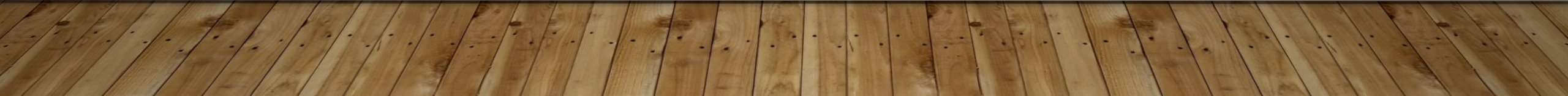 1645 – 1676 regno di aleksej michailovich
RIFORMA DELLA CHIESA ORTODOSSA ATTUATA DAL PATRIARCA NIKON 
REVISIONE DEI LIBRI LITURGICI E DELLE CERIMONIE 
RASKOL (SCISMA, ROTTURA) (1654) ALL’INTERNO DELLA CHIESA ORTODOSSA (V. COGNOME DEL PROTAGONISTA DI «DELITTO E CASTIGO» DI DOSTOEVSKIJ)
ARCIPRETE AVVAKUM E I VECCHI CREDENTI (il libro è sacro, «in principio era il Verbo», cultura letteraturocentrista)
I vecchi credenti
vedono nell’alleanza patriarca – zar l’Anticristo
per gli ortodossi del XVII sec. non vi era differenza tra rito e dogma
forte presenza tra di loro di ricchi imprenditori
barba 
oggi 400.000- 700.000
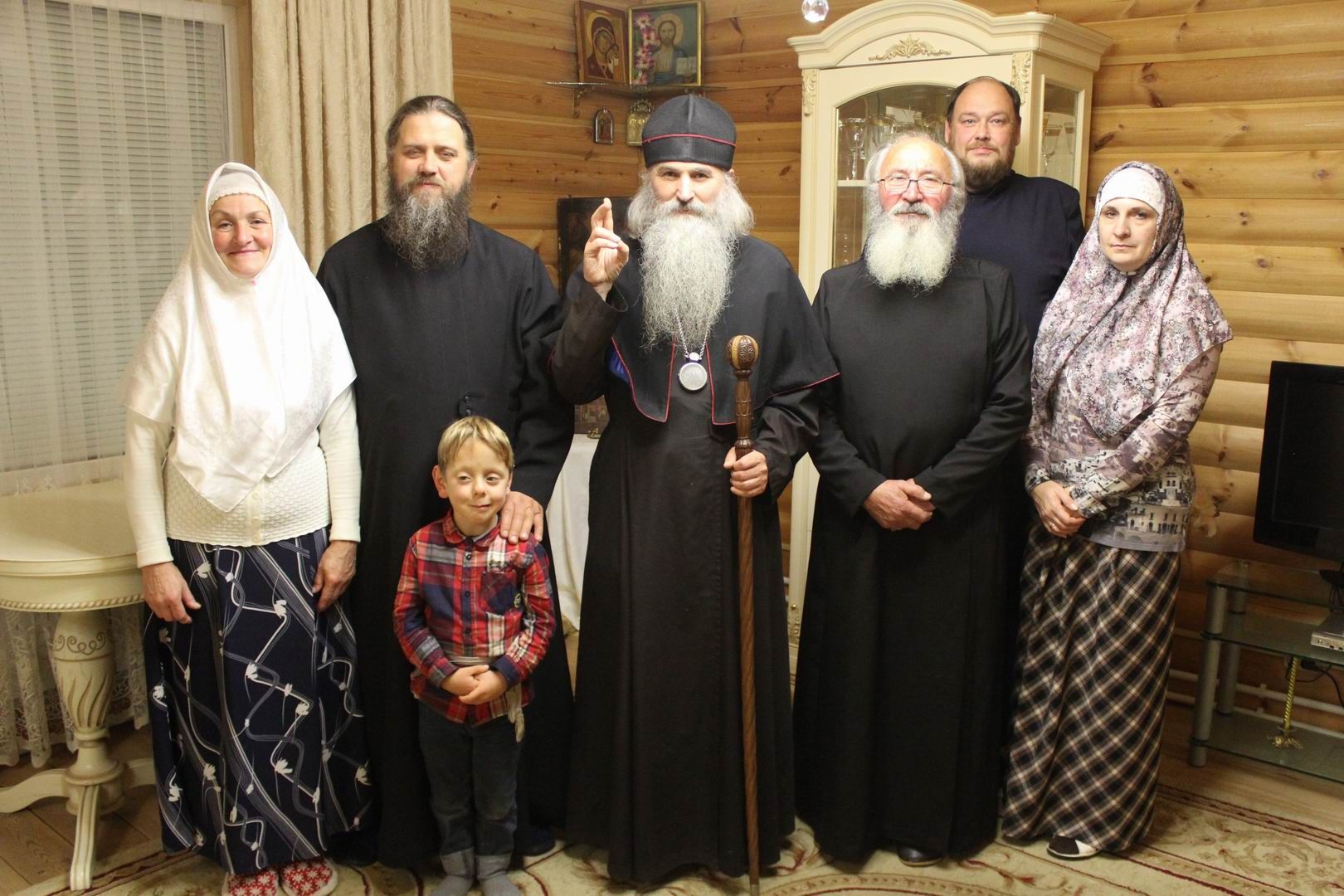